Евразийский Национальный университет им.Л.Н.Гумилева





Тема 5. Платежные инструменты






Профессор кафедры «Финансы»
Жоламанова Макпал Токановна
makpalzh@mail.ru
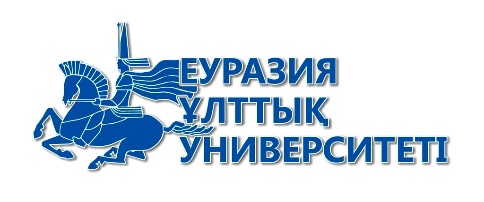 План лекции
1. Виды платежных инструментов
2. Платежное поручение
3. Платежное требование
Виды платежных инструментов
Ответственность за правильное указание реквизитов фактического плательщика или фактического бенефициара несет инициатор.
2. Платежное поручение
Безналичные платежи или переводы денег в Казахстане осуществляются на основании:
Закон Республики Казахстан от 26 июля 2016 года № 11-VI ЗРК «О платежах и платежных системах»
 Постановления Правления Национального Банка Республики Казахстан от 31 августа 2016 года № 208.  «Правила осуществления безналичных платежей и (или) переводов денег на территории Республики Казахстан
Платежное поручение представляет собой указание отправителя денег банку о безналичном платеже или переводе денег в пользу бенефициара в сумме и в соответствии с реквизитами, указанными в платежном поручении.
Для осуществления безналичного платежа или перевода денег в пользу бенефициара в национальной валюте Республики Казахстан на территории Республики Казахстан отправитель денег предъявляет в банк платежное поручение по установленной форме
Для уплаты платежей в бюджет отправитель денег предъявляет платежное поручение на уплату платежей в бюджет по форме:
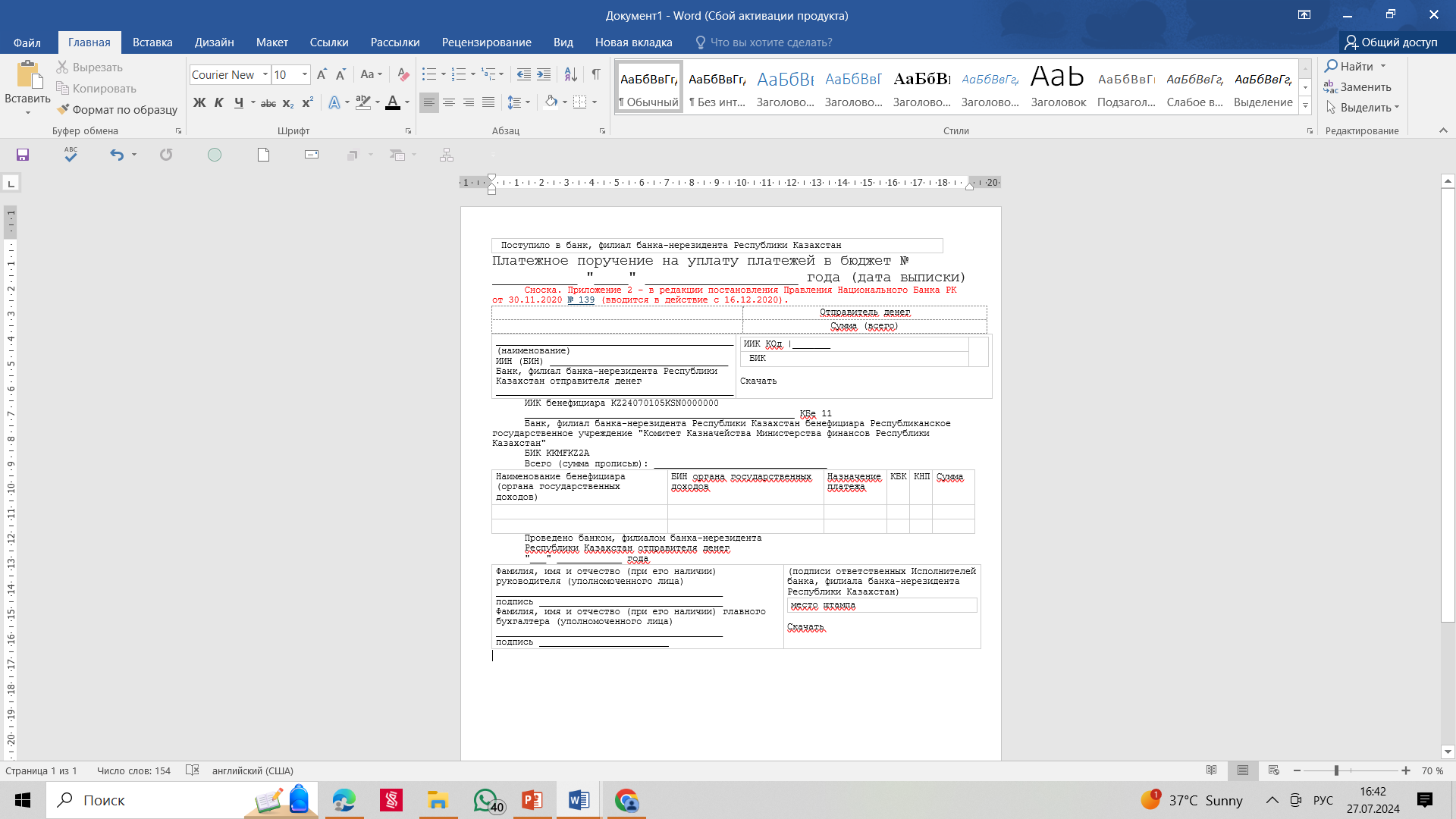 В графе "назначение платежа" отправитель денег указывает назначение платежа, наименование, номер и дату документа (при его наличии), на основании которого осуществляется безналичный платеж и (или) перевод денег и иные реквизиты, а также в графе "код назначения платежа" указывается кодовое обозначение платежа.
При уплате платежей в бюджет в платежном поручении указывается цифровое обозначение кода бюджетной классификации. Правильность указания кода бюджетной классификации в платежном поручении обеспечивается отправителем.
Платежное поручение или заявление на перевод денег предъявляется в банк в течение десяти календарных дней с указанной в них даты выписки. Отправитель денег при наличии банковского счета для осуществления безналичного платежа или перевода денег в национальной валюте на территории Республики Казахстан предъявляет в банк платежное поручение по форме
При осуществлении безналичного платежа или перевода денег от одного отправителя денег в пользу нескольких бенефициаров, обсуживающихся в одном банке, допускается использование сводного платежного поручения по форме:
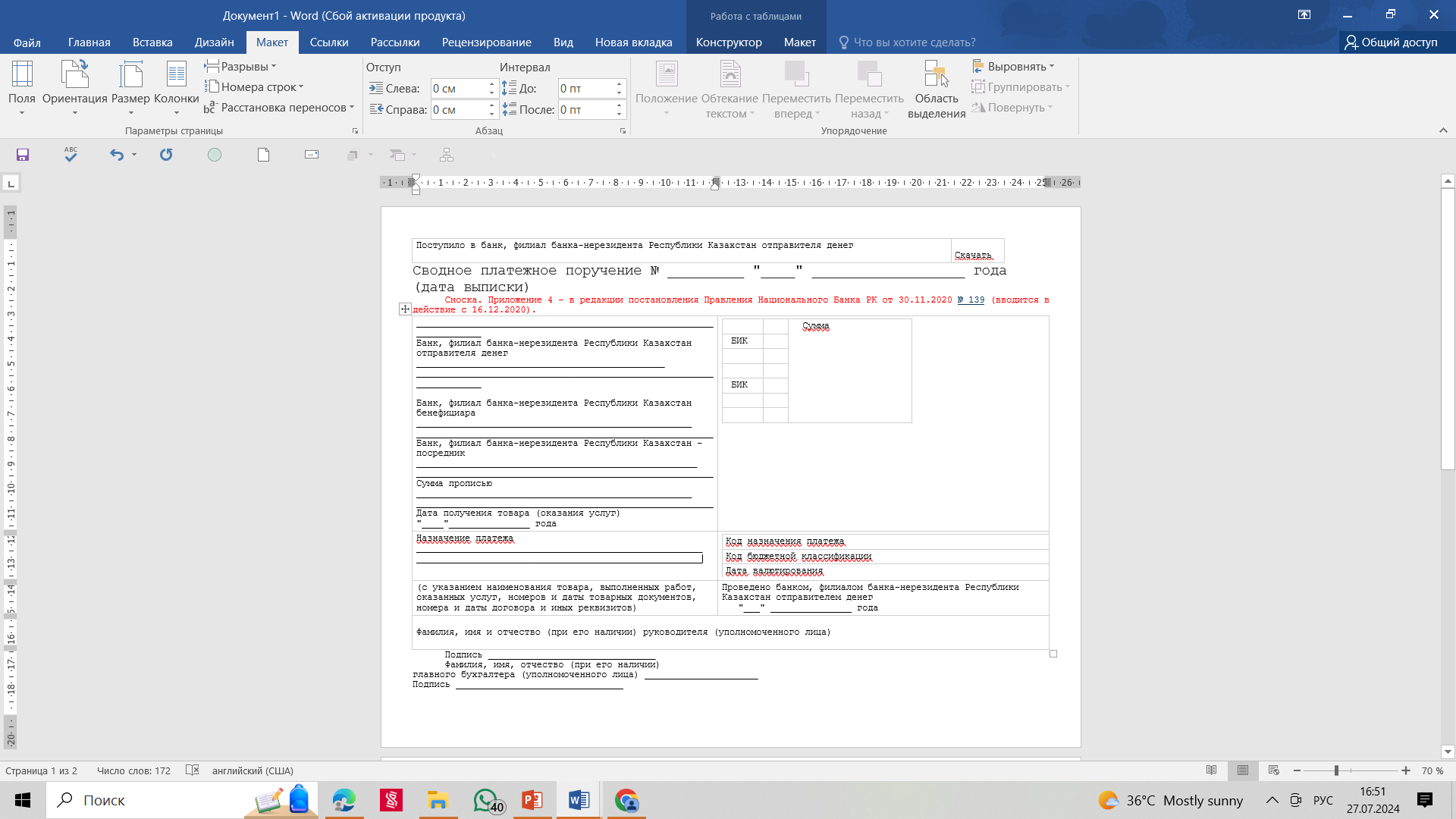 Банк отправителя денег осуществляет проверку платежного поручения на соответствие требованиям, предъявляемым к оформлению и предъявлению платежных документов, и проверяет соответствие общей суммы денег, указанной в сводном платежном поручении, суммам платежных поручений.
Банк бенефициара осуществляет зачисление денег в пользу бенефициаров на основании реквизитов, указанных отправителем денег в платежном поручении.
Банк принимает платежное поручение к исполнению только при наличии соответствующей суммы на счете плательщика. 
Платежное поручение на перевод денег принимается банком-получателем в течение 10 календарных дней с указанной в нем датой выписки. 
Кроме платежного поручения или заявления на перевод денег отправитель денег обязан по требованию банка-получателя предъявить документы, подтверждающие обоснованность платежа. 
Акцепт платежного поручения банком-плательщиком означает его обязанность исполнить платежное поручение отправителя и возникновение у банка права на изъятие суммы денег с банковского счета отправителя в размере акцептованного платежного поручения, а также издержек в связи с его исполнением. 
До акцепта платежного поручения банком его отправитель обязан обеспечить сумму денег на своем банковском счете.
Обеспечение требуемой суммы денег может быть произведено за счет займа банка- плательщика, предоставленного отправителю, либо дневного займа по банковскому счету отправителя, если это предусмотрено договором между ними.
3. Платежное требование
Платежное требование представляет собой указание бенефициара к отправителю денег об оплате суммы денег, указанной в платежном требовании.
Платежное требование предъявляется бенефициаром в банк бенефициара либо непосредственно в банк отправителя денег по форме:
4. Платежный ордер и платежное извещение
Спасибо за внимание!